Unit 7
Will people have robots?
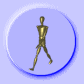 Grammar Focus
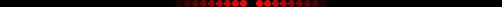 People will have robots.
will 表示将要发生的动作。
否定式： will not = won’t
一般疑问句： Will people have robots?
回答： Yes, they will . No, they won’t.
less 更少的         修饰不可数名词
fewer 更少的      修饰可数名词
more 更多的       可以修饰可数和不可数名词
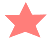 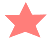 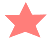 Grammar Focus
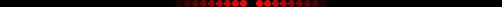 fewer   less    more
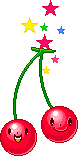 New words
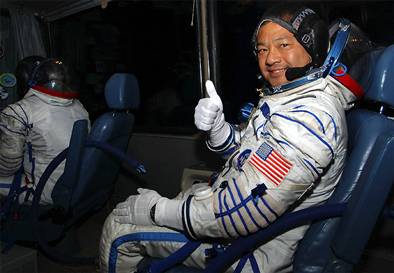 astronaut   宇航员
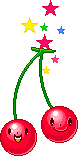 New words
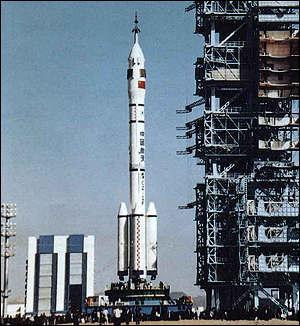 rocket  火箭
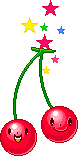 New words
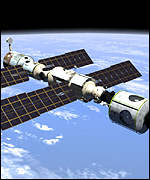 space station 太空站
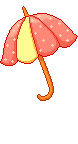 Listen to Alexis and Joe. Number the pictures 1-3.
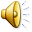 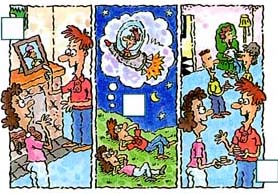 2
3
1
’ll live     am     ’ll fly     took     
work      ’ll be    lived    live
I             in an apartment.
I             near here.
I             a computer programmer.
We              in a house.
I             the train to school.
I                    an astronaut.
I                     rockets to the moon.
I                     on a space station.
live
work
am
lived
took
’ll be
’ll fly
’ll have
In ten years, I think I’ll be a reporter. I’ll live in 

Shanghai, because I went to Shanghai last year and

fell in love with it. I think it’s really a beautiful city.

As a reporter, I think I will meet lots of interesting

people. I think I’ll live in an apartment with my best

friends, because I don’t like living alone. I’ll have pets, 

I can’t have any pets now because my mother hates 

them, and our apartment is too small.
So in ten years, I’ll have many different pets. I 

might even keep a pet parrot! I’ll probably go   

skating and swimming every day. During the week

 I’ll look smart, and probably will wear a suit. At the

 weekends, I’ll be able to dress more casually. I think 

I’ll go to Hong Kong on vacation, and one day I might

 even visit Australia.
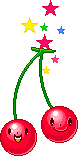 New words
一套衣服


能够，有能力的


能够……；得以


穿衣


非正式的；随意的


哪个；哪几个


甚至
suit

able

be able to

dress

casually

which

even
落下；跌落


孤独地；单独地


宠物


鹦鹉


可能，也许


去滑冰
fall

alone

pet

parrot

probably

go skating
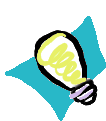 smart 
clothes
parrot
skating

swimming
Shanghai

HongKong

Australia
reporter
suit
Game
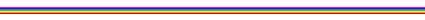 This paper says “ I’ll be an engineer in 
ten years.”


I think Lin Wei wrote that.


Yes, I wrote it.
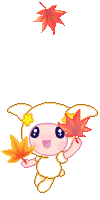 SELFCHECK
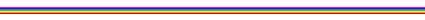 wear    work   look   fly   keep
I want to               for myself when I’m older.
My friends             a pet pig in their house.
I need to            smart for my job interview.
We have to             a uniform to school.
One day people will                 to the moon for 
   vacations.
work
keep
look
wear
fly
SELFCHECK
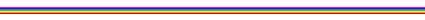 Predicting the future can be difficult. There are many
famous predictions that never came true. Before 1929,
there was no sound in movies. The head of one of the 
biggest movie companies in the United States predicted
that no one would want to see actors talk. Of course, he 
he was wrong! In 1977, the head of the largest computer
company in the United States said, “No one will want to
have a computer in his or her home.” He thought that
computers would never be used by most people.
predict  预报，预测
come true  实现；达到
future   未来；将来
company  公司
thought  think的过去式